TÍTULO INTEIRO EM MAIÚSCULO

Nome do autor
Nome do autor
  Nome do autor...
 
Fundação Educacional do Município de Assis (FEMA)
Instituto Municipal de Ensino Superior de Assis (IMESA)
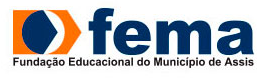 MARCA DO EVENTO
EVIDÊNCIAS
INTRODUÇÃO
Legenda: A diferença de Jacarezinho, B diferença de São Mateus do Sul, C diferença de Curitiba;
P< 0,05.
A introdução de um trabalho acadêmico contextualiza o tema, apresentando o problema da ação extensionista e estabelecendo a importância do projeto. Nela, é essencial incluir a apresentação do tema, a justificativa do projeto, o problema que orientou a ação extensionista, os objetivos gerais e específicos, além de uma breve descrição da estrutura do trabalho.
As evidência fotos ou descrição de fatos que demonstrarão a aplicabilidade do projeto. Ainda, nessa seção, deve-se expor informações pertinentes da participação, tanto dos alunos do IMESA/FEMA/ASSIS/SP como da população atendida pelo projeto.
OBJETIVO
O objetivo do projeto deve ser claramente definido, sendo conciso e específico.
CONCLUSÃO
Desenvolvimento do Projeto
A conclusão sintetiza os principais impactos do projeto e suas implicações. Esta seção deve resumir as principais expectativas e impactos do projeto extensionista, destacar relevância dos impactos, oferecer recomendações práticas ou teóricas e apresentar considerações finais.
No desenvolvimento, descrevem-se os procedimentos utilizados para conduzir o projeto. Deve-se indicar o tipo de projeto, a população e a abrangência do projeto, os instrumentos e materiais utilizados, os procedimentos de descoberta da demanda, aplicabilidade do projeto, possíveis intervenções e ações e os meios de garantir a captação das evidências do projeto.
REFERÊNCIAS
1. Livros e capítulos de livro
Autor(es). Título: subtítulo. Edição. Local: Editora, Ano.
Exemplo:
CASTELLS, Manuel. A sociedade em rede. 2. ed. São Paulo: Paz e Terra, 1999.
3. Artigos de periódicos
Autor(es) do artigo. Título do artigo. Título do periódico, Local de publicação, v. volume, n. número, p. páginas inicial-final, Ano.
Exemplo:
SILVA, José da. A inovação tecnológica no Brasil. Revista Brasileira de Inovação, Campinas, v. 3, n. 2, p. 23-45, 2004.
4. Dissertações e teses
Autor. Título: subtítulo. Ano. Número de folhas ou volumes. Categoria (grau e área de concentração) – Instituição, Local, Ano de apresentação.
Exemplo:
PEREIRA, Ana. A gestão do conhecimento nas organizações. 2010. 150 f. Dissertação (Mestrado em Administração) – Universidade Federal de Santa Catarina, Florianópolis, 2010.
5. Trabalhos apresentados em eventos
Autor(es). Título do trabalho. In: NOME DO EVENTO, número, ano, local de realização. Título... Local de publicação: Editora, data de publicação. p. páginas inicial-final do trabalho.
Exemplo:
CARVALHO, Maria. Educação e tecnologia: um estudo de caso. In: CONGRESSO INTERNACIONAL DE EDUCAÇÃO, 5., 2008, São Paulo. Anais... São Paulo: USP, 2008. p. 123-130.
6. Documentos eletrônicos (artigos online)
Autor(es). Título do artigo. Título do periódico, Local de publicação, v. volume, n. número, p. páginas inicial-final, Ano. Disponível em: <URL>. Acesso em: data.
Exemplo:
SANTOS, João. A influência da internet na educação. Revista de Educação Online, São Paulo, v. 5, n. 2, p. 45-56, 2020. Disponível em: http://www.revistaeducacao.com.br/artigo5. Acesso em: 20 mai. 2024.
7. Sites e páginas da web
AUTOR (ou Nome da entidade responsável pela página). Título: subtítulo (se houver). Ano de publicação ou última atualização. Disponível em: <URL>. Acesso em: dia mês ano.
Exemplo:
INSTITUTO BRASILEIRO DE GEOGRAFIA E ESTATÍSTICA. Cidades: São Paulo. 2019. Disponível em: https://cidades.ibge.gov.br/brasil/sp/sao-paulo/panorama. Acesso em: 20 mai. 2024.
8. Normas técnicas
ENTIDADE RESPONSÁVEL PELA NORMA. Título da norma. Código da norma, data.
Exemplo:
ASSOCIAÇÃO BRASILEIRA DE NORMAS TÉCNICAS. Informação e documentação: referências – elaboração. NBR 6023, 2018.
Contato dos autores:
Agradecimentos:
SEMINÁRIO ACADÊMICO DAS DISCIPLINAS EXTENSIONISTAS